ГОСУДАРСТВЕННОЕ   БЮДЖЕТНОЕ   ОБЩЕОБРАЗОВАТЕЛЬНОЕ
УЧРЕЖДЕНИЕ   ГОРОДА   МОСКВЫ
ШКОЛА   № 2026
структурное   подразделение   № 3
ВЛИЯНИЕ УСТНОГО НАРОДНОГО ТВОРЧЕСТВА НА РАЗВИТИЕ РЕЧИ ДЕТЕЙ 3 – 4 ЛЕТ
Консультацию подготовила 
Харитонова Анна  Александровна
воспитатель II младшей группы
I квалификационная категория
            
             
МОСКВА
2016
«Не условным звукам только учится ребенок, изучая родной язык, он пьет духовную жизнь и силу из родимой груди родного слова. Оно  объясняет ему природу, как не мог бы  объяснить ее ни один естествоиспытатель; оно знакомит его с характером окружающих его людей, с обществом,  среди которого он живет, с его историей и стремлениями, как ни мог бы познакомить, ни один историк; оно вводит его в народные верования, в народную поэзию, как не мог бы ввести ни один эстетик; оно, наконец, дает такие логические понятия и философские воззрения, которых, конечно, не мог бы сообщить ребенку ни один философ». 

К.Д.Ушинский
Возраст от 3 до 4 лет имеет особое значение для речевого развития ребенка.
     Главная задача педагога в области развития речи детей младшего дошкольного возраста – помочь им в освоении разговорной речи, овладеть родным языком. Важнейшим  источником  развития выразительности детской речи являются произведения  устного народного творчества, в том числе малые фольклорные формы (загадки, потешки, считалки, колыбельные).
      Воспитательное, познавательное и эстетическое значение фольклора огромно, так как он расширяет знания ребенка об окружающей действительности, развивает умения тонко чувствовать художественную форму, мелодику и ритм родного языка.Одним из действенных средств воспитания такого человека и его полноценного развития является устное народное творчество.
     Возможность использования устного народного творчества в дошкольном учреждении для развития речи  детей дошкольного возраста обусловлена спецификой содержания и форм произведений словесного творчества русского народа, характером знакомства с ними и речевым развитием дошкольников.
     Дети хорошо воспринимают фольклорные произведения благодаря их мягкому юмору, ненавязчивому дидактизму и знакомым жизненным ситуациям.
     Устное народное творчество - неоценимое богатство каждого    народа, выработанный веками взгляд на жизнь, общество, природу, показатель его способностей и таланта. Через устное народное творчество ребёнок не только овладевает родным языком, но и, осваивая его красоту, лаконичность приобщается к культуре своего народа, получает первые впечатления о ней.
Что  такое  устное  народное творчество?
«Устное» – передавалось «из уст в уста», так как раньше не записывалось.
«Народное» – создано каким-то народом.
«Творчество» - это когда что-то придумывают, творят.
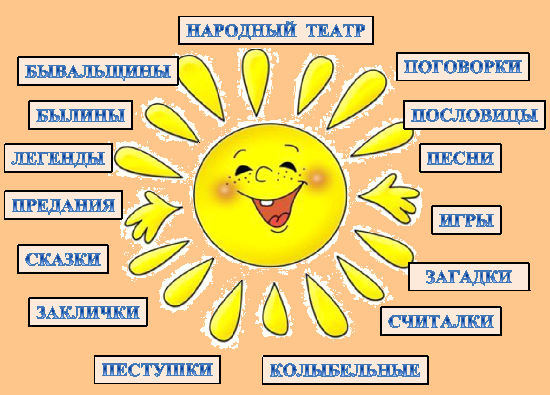 БЫВАЛЬЩИНЫ     БЫЛИНЫЛЕГЕНДЫ    ПРЕДАНИЯ
НАРОДНЫЙ ТЕАТР 
СКАЗКИ
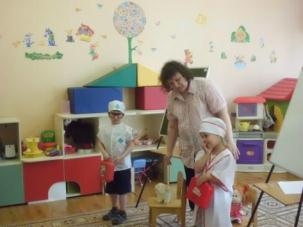 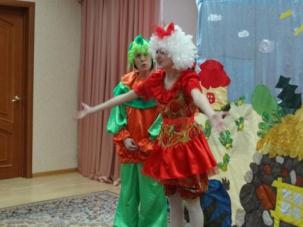 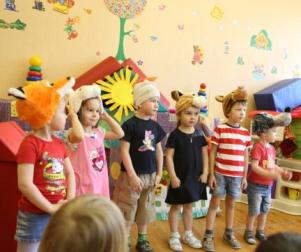 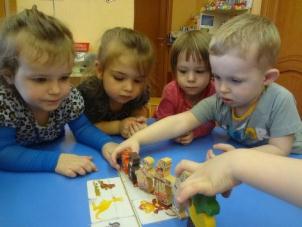 ДРУГ ПОЗНАЁТСЯ В БЕДЕ
ЗАКЛИЧКИ    ПЕСТУШКИПОГОВОРКИ     ПОСЛОВИЦЫ
Колыбельные
СПИ МОЯ РАДОСТЬ, УСНИ!
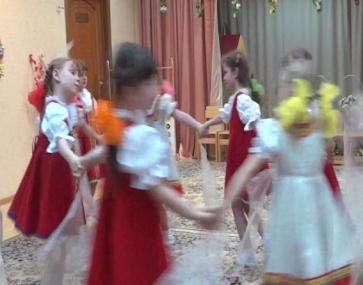 ПЕСНИ
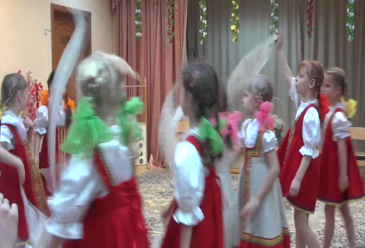 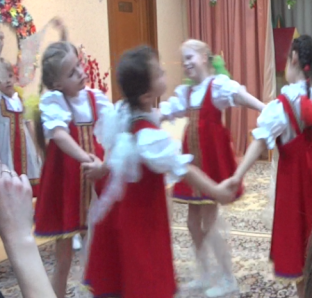 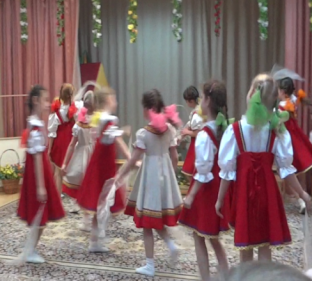 ИГРЫЗАГАДКИ    СЧИТАЛКИ
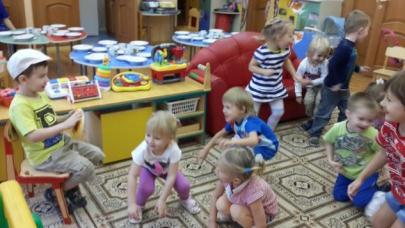 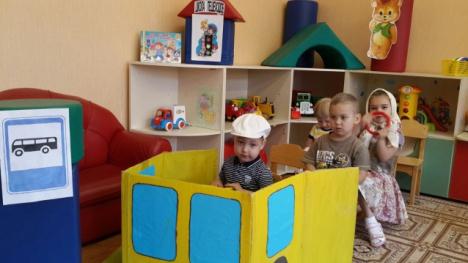 РАЗВИВАЮЩАЯ   СРЕДА
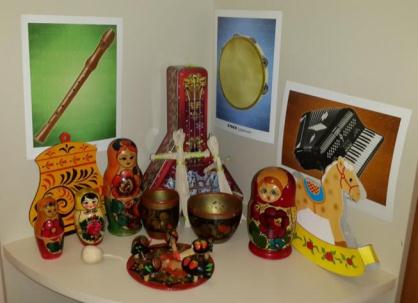 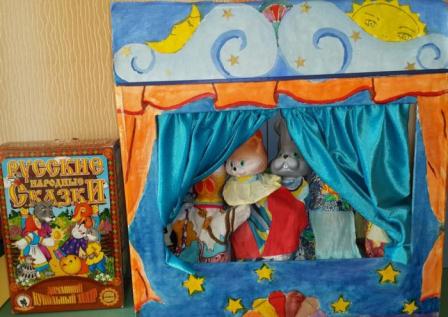 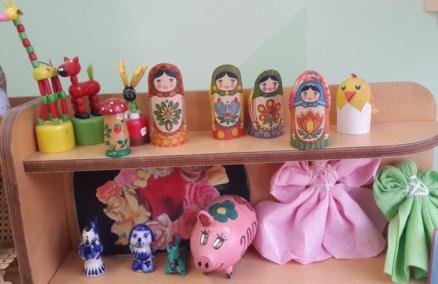 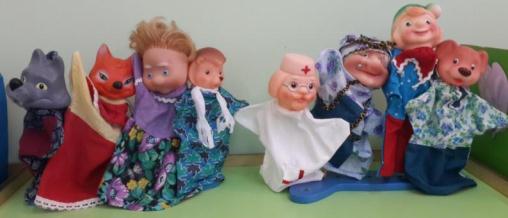 Вместе с музыкальным руководителем проводим игры-развлечения
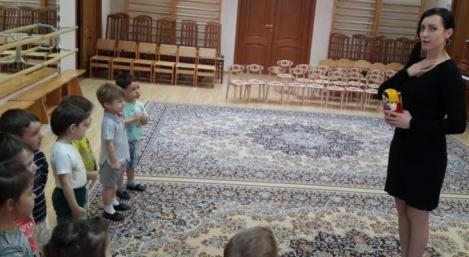 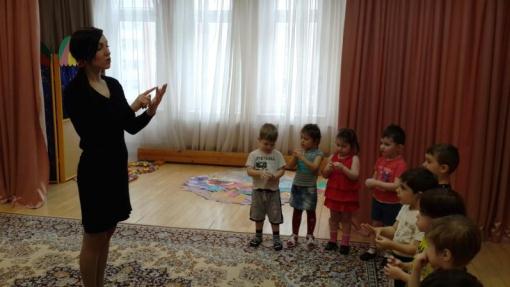 Для маленького ребёнка овладение речью – это сложнейший процесс, которому нужно помочь протекать в нужном русле и здесь большую роль играют взрослые, те люди, которые окружают ребёнка. Нужно создать условия, чтобы у ребёнка появилась потребность в речи не только с близкими ему людьми – взрослыми, но и со сверстниками. Для этого нужно создать благоприятные условия для совместной деятельности взрослых и детей.
Ознакомление детей с устным народным творчеством и каждодневное использование его как в режимных моментах, так и в игровой деятельности развивает устную речь ребенка, его фантазию и воображение, влияет на  духовное развитие, учит определенным нравственным нормам.
     Детский фольклор дает нам возможность уже на ранних этапах жизни ребенка приобщать его к народной поэзии.
     С помощью малых форм фольклора можно решать практически все задачи методики развития речи.
СПАСИБО  ЗА  ВНИМАНИЕ!